ISTC/STCU CONTACT EXPERT GROUP ON SEVERE ACCIDENT MANAGEMENT (CEG-SAM)Status and Future in March 2009
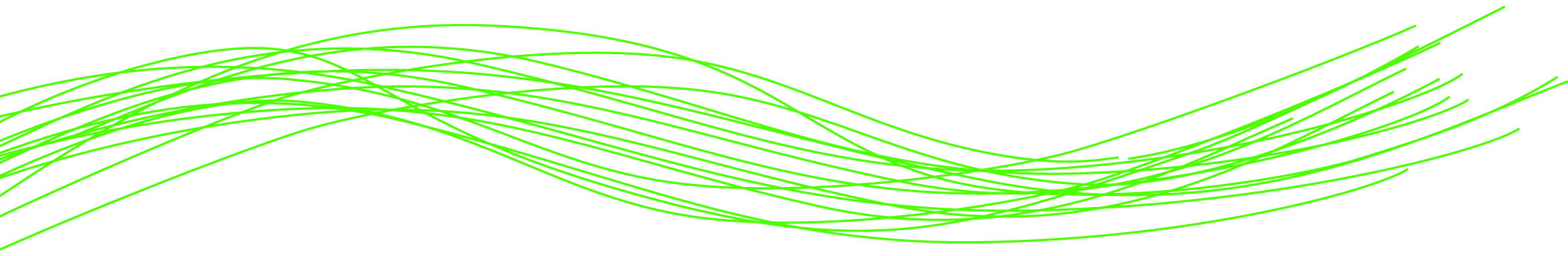 Michel Hugon
European Commission
DG Research
Directorate Energy (Euratom)
Unit “Fission”
E-mail: Michel.Hugon@ec.europa.eu

15th CEG-SAM Meeting – Villigen – 10-12 March 2009
1
ISTC/STCU PROJECTSCONTACT EXPERT GROUPS (CEG)
Objective is to provide a means of contact between various experts involved in project:
conception
selection and recommendations 
implementation
subsequent optimization of project results 
to foster exchange of information between various ISTC/STCU projects 
to promote the possibilities of future or joint research through the ISTC/STCU
2
CEG – SAM (Severe Accident Management)
Interaction between SARNET (FP6) and CEG-SAM (ISTC/STCU) well established according to document entitled “Interaction between EC-SARNET and CEG-SAM activities”, which was endorsed by the CEG-SAM at its 7th meeting in Cologne and by the EC-SARNET Governing Board in Paris, both in 2005
Results of SARNET activities periodically presented to CEG-SAM members
Transmission of ISTC/STCU proposals and project reports related to SAM to SARNET topical co-ordinators
Experimental results of ISTC/STCU projects used for development of knowledge as part of SARNET Joint Programme of Activities (JPA)
3
Status of CEG-SAMin March 2009
Quite successful since its launching in April 2002
Excellent interaction with SARNET
4 ISTC projects funded and completed
10 ISTC projects funded and running (out of which 3 are completed)
STCU #4207: Chernobyl shelter (300 K$ from Canada)
4
ISTC and STCU proposalsof potential interest to CEG-SAM
1. ISTC #3609: EXPULS withdrawn
2. ISTC #3702: CHESS-2 not supported by SAC
3. ISTC #3919: VERONIKA
4. STCU #4758: Hidden Nuclear hazardous Clusters of Fuel in ChNPP Unit 4
5. ISTC #3936: PARAMETER SF5 + SF6
5
Future trend for ISTC and STCU funding from EC
2007: ~ 25 M€
2008: ~ 15 M€
2009: ~   8 M€ ??

Basic annual cost of ISTC + STCU: ~ 6 M€

Next ISTC Governing Board: 26/03/2009
Next STCU Governing Board:
6
FP7- EURATOM  Work Programme Reactor Systems + P&T
Projects selected in the 2nd Call  FP7 - Fission - 2008
Nuclear installation safety
Sustainable integration of European research on severe accident phenomenology and management SARNET 2
Numerical coupling of safety-related phenomena NURISP started on 01/01/2009
Prediction of irradiation effects on reactor pressure vessel, internals and/or claddings using multi-scale simulation tools PERFORM 60 started on 01/03/2009
Advanced nuclear systems + P&T
CP-ESFR, FAIRFUELS, CDT, EUROPAIRS
7
Status of SARNET2
Total cost: ~ 36 M€
EC funding: 5.75 M€
41 partners including Canada, South Korea, USA
Will start on 01/04/2009 for 4 years

Negotiations nearly completed:
All 41 partners validated in NEF
40 partners signed the A2.5 forms
Negotiator agreed on the answers of the coordinator to his comments
Coordinator is finalising the GPFs and the tables of costs for the DoW
Hopefully everything will be finalised on Wednesday
EC will then prepare the contract for signature by the coordinator and the EC
8
FP7 - EURATOM  Work ProgrammeNuclear Fission and Radiation Protection
3rd Call Fission - 2009
Call Identifier: FP7 - Fission - 2009
Date of publication: 19th November 2008
http://cordis.europa.eu/fp7/euratom-fission/news-events_en.html
Call deadline: 21st April 2009
Evaluation of proposals: June 2009
Indicative budget (M€): 48.9
Nuclear installation safety and competitiveness
Topics on Plant Life Management
Cross-cutting aspects for nuclear systems
Thermalhydraulic issues and development of CFD codes for advanced reactor systems (1 large-scale CP)
Other activities in support of implementation of SRA of SNE-TP
9
FP7 - EURATOM  Work ProgrammeNuclear Fission and Radiation Protection Cooperation with Russia
Structured dialogue in the
	Euratom – ROSATOM  Working Group
Principle: moving from “assistance” to “collaboration approach”

A- Subjects for which cooperation is welcome:
Ageing and lifetime management of RCS
RPV integrity assessment for long-term operation
LFR
GFR
10
FP7 - EURATOM  Work ProgrammeNuclear Fission and Radiation Protection Cooperation with Russia
B- Subjects for which cooperation is essential (eligibility criterion):
Development of common ground for cooperation in nuclear education, training and knowledge management
Advanced simulation tools for Gen-IV fast neutron reactors (KORSAR – JOKER – NURESIM)
Containment thermalhydraulics of current and future LWRs for severe accident management (KMS – PANDA – MISTRA)
Molten salt reactor
11
FP7 - EURATOM  Work ProgrammeNuclear Fission and Radiation Protection Cooperation with Russia
The Work Programme 2009 calls for the cooperative actions that will be financed by Euratom
During preparation of Euratom proposals, Euratom partners will contact ROSATOM to obtain names of Russian organisations with whom to work
Both parties, Euratom and Russian partners, will develop together the separate Euratom and Russian proposals, as well as the coordination mechanism
The Euratom proposals should contain information on the scope of work to be carried out in the Russian project and on the coordination mechanism → important for evaluation
12
Future of CEG-SAM
Continue its previous tasks with ISTC/STCU projects and interaction with SARNET/SARNET 2  prepare a new document entitled “Interaction between SARNET2 and CEG-SAM activities”
Include in CEG-SAM co-ordinated projects funded by Euratom and ROSATOM following the 3rd call Fission – 2009
Enlarge the scope of the “CEG SAM” to a “CEG on Safety” to be part of the Euratom – ROSATOM  Working Group  put on hold until the results of the 3rd call Fission - 2009
Investigate the possibility of establishing a structured dialogue between Euratom and Ukraine  not very successful until now
13
FISA 2009
FISA 2009, Prague, 22 – 24 June 2009
	http://cordis.europa.eu/fp7/euratom-fission/fisa2009_en.html 
Post-FISA 2009 workshops, Prague, 25 June 2009
Very / high temperature reactors for nuclear co-generation: towards international demonstration ?
Commonalities between nuclear fission and fusion research: achievements and prospects
Integration of nuclear education and training: common needs, EU vision and implementation instruments
Potential benefits of high performance computing for Euratom research
International collaboration with non-EU countries
Clustering of partitioning and transmutation activities
Research towards convergence of nuclear safety assessment practices in Europe
14